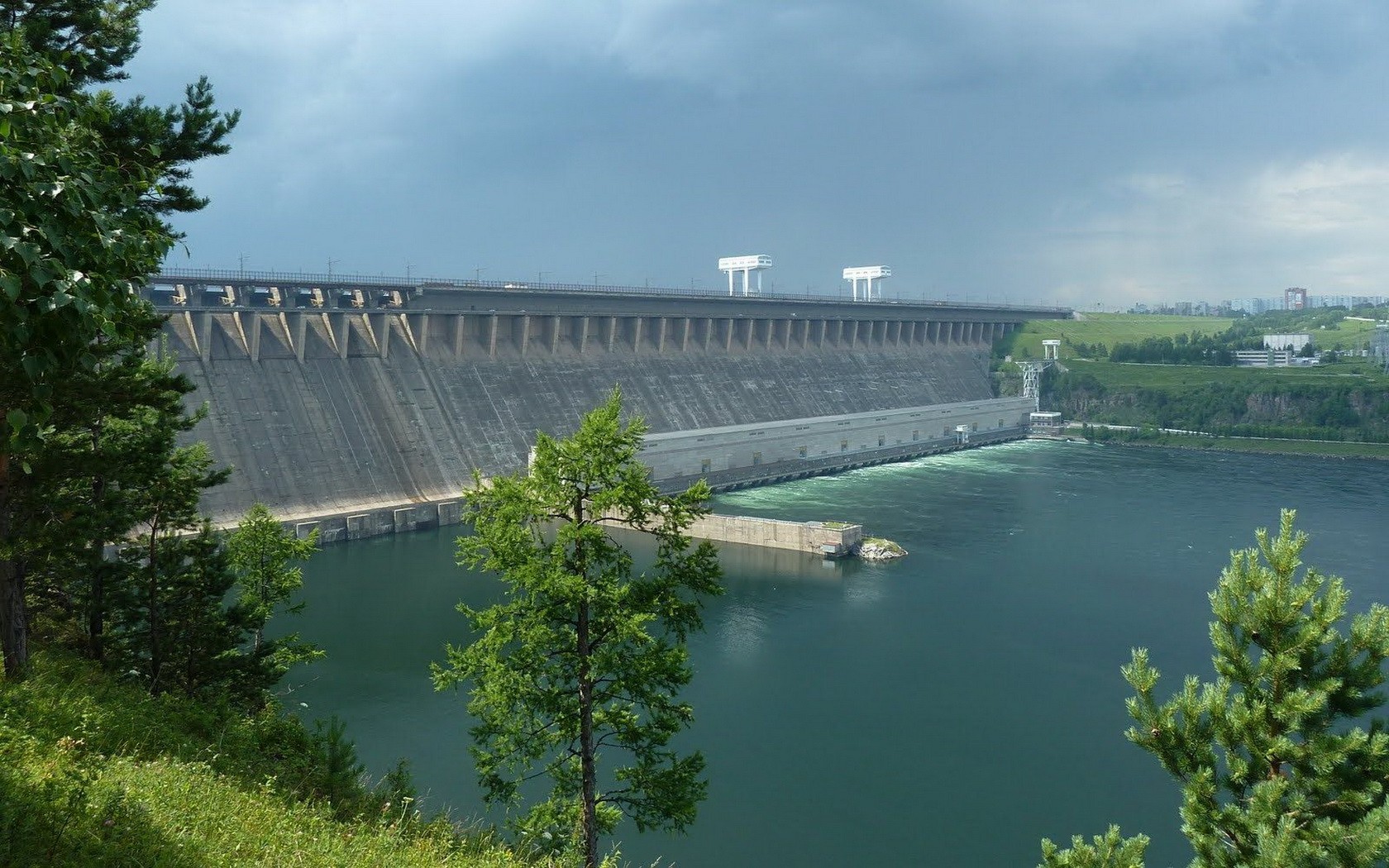 УРОКИ БРАТСКА
Автор Трубилова И.В., 
МБОУ «Лицей №2» г. Братск
«Слава– дым, а огонь – дела, которые сперва надо совершить»
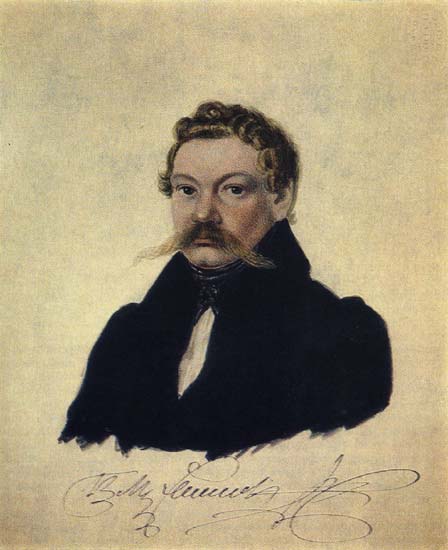 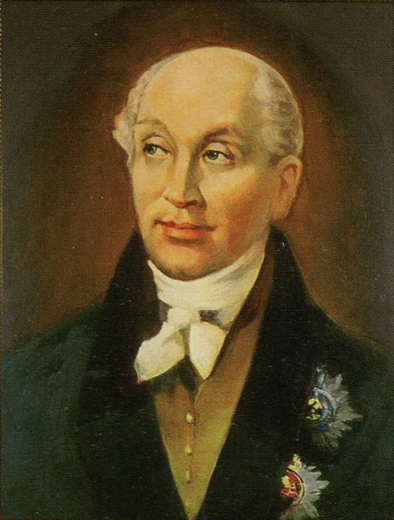 Н.Н.Муравьёв - Амурский
П.Муханов
М.М.Сперанский
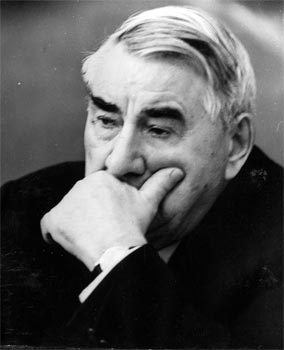 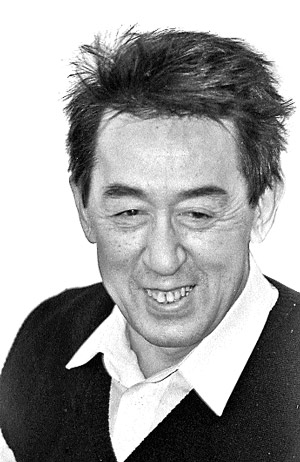 И.И.Наймушин
Ю.А.Ножиков
Ю.А.Ножиков
Интервью с Ю.А.Ножиковым
Первый губернатор Иркутской области,
генеральный директор
 объединения «Братскгэсстрой»
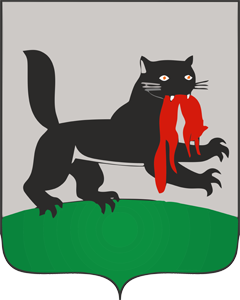 Юрий Абрамович Ножиков
Подтвердите примерами следующие итоги в области образования в Иркутской губернии:
Создана губернская чрезвычайная комиссия по ликвидации неграмотности
Трудности с учительскими кадрами
Грамотность крестьянского населения в 2 раза ниже городского
Школьное образование в Иркутской губернии в 20-40 годы XIX века
Введено всеобщее начальное, а затем  семилетнее всеобщее образование
Растёт число школ и учащихся, Увеличивается доля расходов на народное образование
Трудности в обеспечении школ учебными пособиями, бумагой и т.д.
ТЕМЫ ПРОЕКТНОЙ ДЕЯТЕЛЬНОСТИ     
                    ОБУЧАЮЩИХСЯ
.
1.«У истоков образования Братска»
2. Начало культурно – просветительной жизни Братска
3. Духовная жизнь – хранитель духовно–нравственных ценностей
Экскурс в историю города Братска
Урок первый.  «У истоков образования Братска
И пока земля всё-таки вертится,
Покоряя пространства веками,
Высшим достоинством человечества
Будет человек, обладающий знаниями.
В шаге истории, в вечном движении,
Делать для будущих поколений то, 
Что будет вечностью, а не забвением,
Так, как предшественниками начато!
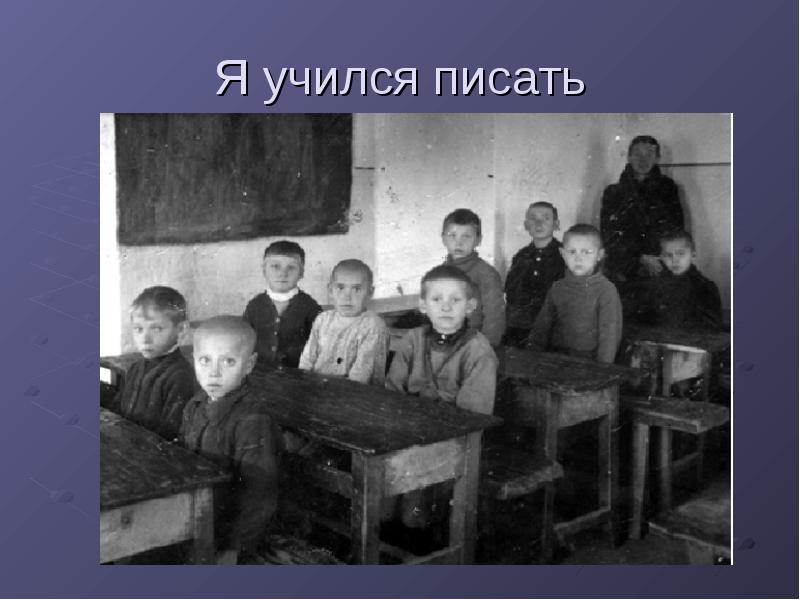 Урок второй.
Начало культурно – 
просветительной жизни Братска
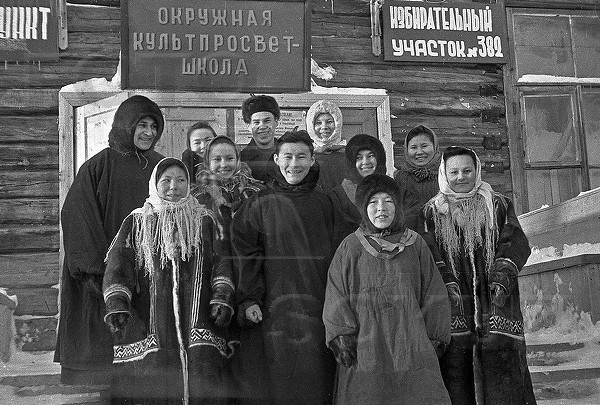 Урок третий
Духовная жизнь –
 хранитель духовно – 
нравственных ценностей
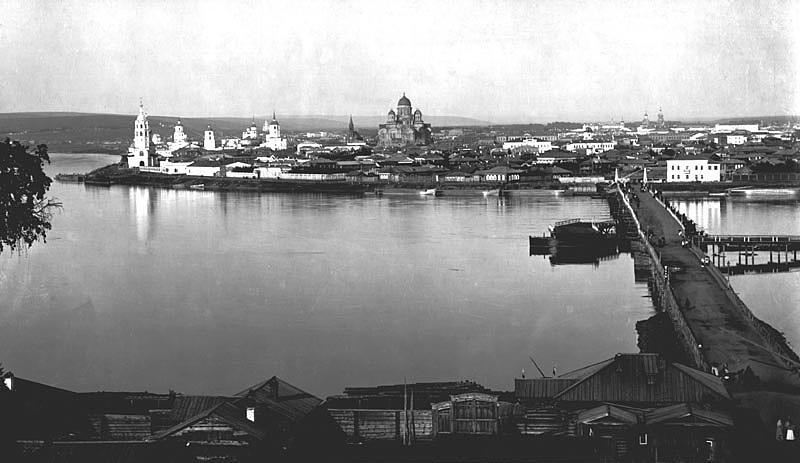 Уровень образования в началеXIX века
Дайте оценку уровню образования нашего края на основании следующих фактов: 
1.Процент грамотности у мужчин колеблется от 42 до 11%, у женщин –от 6 до 1%.
2. В 1890-х г.г.до окончания обучения выбывало до трети учащихся, то в 1910-х г.г. – не более 7%.
Вопросы для дискуссии
- Какие бы вы предложили меры по улучшению грамотности населения, если б руководили образованием в 1910 году? (анализируются разные точки зрения).
- Кто сегодня вам рассказал так о знаменитых людях Братска, что запомнится надолго? Почему?
Задание на выявление соответствия:
Задание на выявление соответствия:
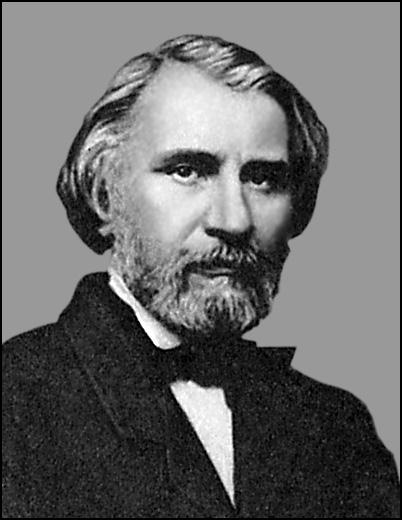 ПРАВ ЛИ ТУРГЕНЕВ?
«…И когда переведутся такие люди, пусть навсегда закроется книга истории. В ней нечего будет читать».